Le programme de droit et d’économieSTMG 2021
Formation académique 
Lycée Chevrollier 
26 avril 2019
Le contexte de la rénovation du droit et de l’économie
Les objectifs communs
Pour les élèves, mieux maîtriser des notions fondamentales liées à chaque discipline.

Développer les aspects méthodologiques pour répondre plus efficacement aux exigences de l’enseignement supérieur (travail personnel, autonomie, capacité de réflexion et d’argumentation orale et écrite).

Développer l’usage du numérique et l’esprit critique vis-à-vis des usages et des ressources numériques.
Une évolution significative
Des principes fortement affirmés :
Un travail de fond doit être conduit sur un nombre de thèmes resserré, en droit comme en économie,
Parallèlement un effort doit être fait pour favoriser l’appropriation de méthodes propres à chaque discipline,
Des capacités ont été systématiquement ajoutées en introduction de chaque thème. Ces capacités constituent des objectifs pédagogiques à part entière et, de fait, des limitations aux notions à étudier et à l’épreuve du baccalauréat.
L’outil numérique doit être utilisé autant que possible (recherche documentaires, tableurs, graphiques, jeux de simulation, etc.).
Des transversalités à exploiter
Articulation Droit-Économie : 
La logique d’un enseignement de droit d’une part, d’économie d’autre part, avec leurs démarches et leurs méthodes propres, doit être préservée.
Des transversalités peuvent être trouvées dans les programmes et éventuellement proposées dans le cadre du projet des élèves…

Articulation avec le tronc commun :
Des liens doivent être établis avec les programmes dispensés dans le tronc commun, et cela afin que les thèmes abordés à cette occasion puissent être réinvestis en droit et en économie.
Présentation du programme de droit
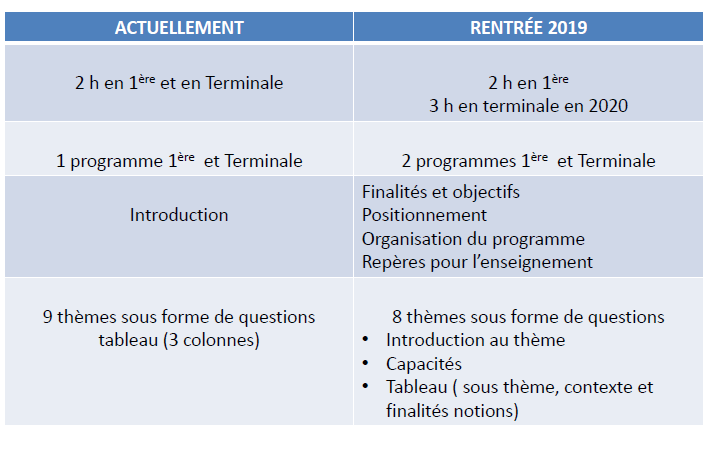 Présentation du programme de droit
Quelles évolutions ? Pour quels objectifs ?

Quels changements didactiques ?

Quelles (nouvelles) pratiques pédagogiques ?
 
Quelle place pour le numérique ?
Architecture du programme
Pour chaque thème du programme:
Une introduction « qui détermine le contexte général et circonscrit le périmètre à étudier »
« Une liste de capacités attendues au terme de l’étude chaque thème et de chaque sous-thème » qui commencent par….
« identifier », « distinguer », « décrire », « analyser », « expliciter », « interpréter », « caractériser », « comprendre », « déterminer », « qualifier », « apprécier », « sélectionner », « expliquer », « appliquer »…
=> Maîtrise de l’expression écrite, des compétences en termes de compréhension, d’analyse d’argumentation, etc. 
Prise en compte des évolutions juridiques les plus significatives (ex: Règlementation Générale sur la Protection des Données…)
Un programme allégé (disparition du droit de la concurrence)
Un programme qui invite au questionnement et à l’argumentation
La volonté d’interroger davantage interroger les élèves sur : le sens, les enjeux, les évolutions du droit en relation avec les évolutions sociétales.
Des objectifs ambitieux
Une apparente continuité
Des nouveaux concepts et un travail d’actualisation conséquent
CARTE MENTALE DE PRESENTATION DU NOUVEAU PROGRAMME
Une articulation sur 2 ans
Classe de première
Thème 1 – Qu’est-ce que le droit ?
Thème 2 – Comment le droit permet-il de régler un litige ?
Thème 3 – Qui peut faire valoir les droits ?
Thème 4 -  Quels sont les droits reconnus aux personnes ?

Classe de terminale
Thème 5 – Quel est le rôle du contrat ?
Thème 6 – Qu’est-ce qu’être responsable ?
Thème 7 – Comment le droit encadre-t-il le travail salarié ?
Thème 8 – Comment le droit organise-t-il l’activité économique ?
Thème 8 – Comment entreprendre ?
Quelles capacités attendues ?
Résolution du cas pratique et place du syllogisme ?
Une réflexion à mener sur le syllogisme : un cadre structurant ou réducteur ?  

Un atelier cet après midi conduit par Mme Boyer 
Cas de Raphaëlle
A partir de ressources documentaires et du cas présenté, vous vous attacherez à travailler le nouveau type de questionnement version STMG 2.0
L’analyse d’un corpus documentaire
THÈME 3 - QUI PEUT FAIRE VALOIR SES DROITS? 
TD - QUELLE EST L’UTILITÉ DE LA PERSONNALITÉ JURIDIQUE ? DOIT-ELLE ÊTRE ÉTENDUE À D’AUTRES CATÉGORIES QUE LES PERSONNES PHYSIQUES ET MORALES ?
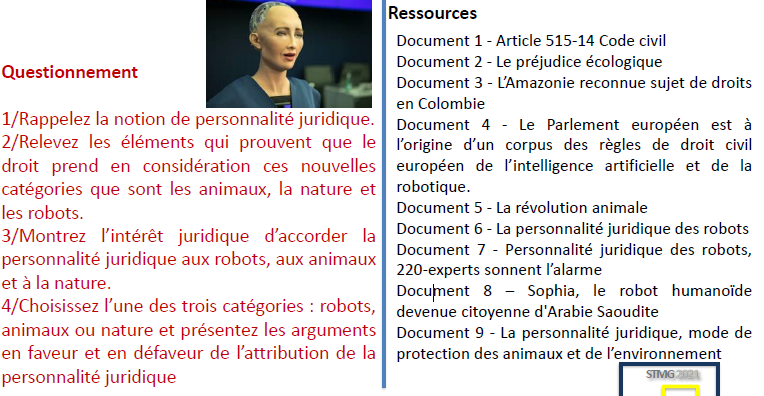 Comment pratiquer un débat en droit ?
Des conditions préalables
Une prise de parole préparée (recherches ? Supports à exploiter ?)
Un sujet mobilisateur 
Un travail préalable sur la distinction entre le droit, l’opinion ou même la morale 

Encadrer un débat :
L’écoute 
Le risque du discours « café du commerce »

La nécessité de garder trace / la restitution
Comment pratiquer un débat en droit ?
Choupette
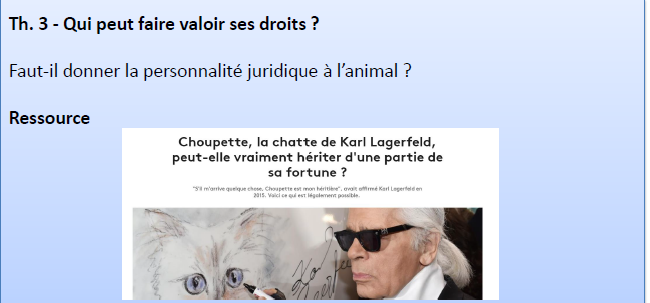 Les questions de réflexion en droit
EX : Sur la protection des données à caractère personnel

Faut-il protéger les données numériques à caractère personnel ?

Expliquez l’intérêt d’un cadre juridique européen en matière de protection des données à caractère personnel
Comment assurer une veille informationnelle ?
Quels supports pédagogiques ?
Quels outils numériques ?
Les objectifs poursuivis : veille informationnelle, différenciation, évaluation formative, préparation au travail de la synthèse, mode apprentissage 
Multiplicité des outils (carte mentale, quiz, création de parcours, jeux sérieux…) mais des outils mis au service des apprentissages
Un exemple de parcours dans le cadre de l’enseignement de SGN : lien
Quelles ressources à venir ?
Présentation du programme d’économie
Quels objectifs du programme d’économie de la série STMG – Bac 2021 ? 
Quels changements didactiques ? Quels points de vigilance ?
Quelles nouvelles pratiques pédagogiques en économie STMG -2021 ?
Quelle place du numérique ?
Les objectifs du programme d’économie
Apporter les connaissances économiques sollicitées par l'étude des sciences de gestion et du management ; 
Participer à la culture et à la formation générale de l'élève en l’amenant à s’interroger sur les enjeux économiques majeurs et à mieux les comprendre ; 
Permettre l’acquisition des méthodes qui développent le sens de l'observation et la capacité d'analyse des phénomènes économiques, avec un souci de rigueur et d’objectivité ; 
Contribuer à l'éducation citoyenne de l'élève, en l’amenant à construire un discours argumenté et à développer un esprit critique. 
.
Architecture du programme d’économie
Un programme réaménagé :

Un affichage des capacités en introduction de chaque thème,

Une clarification plus claire entre le programme de première et de terminale,

Une réorganisation de l’étude de l’intervention de l’État,

Un programme qui ouvre sur des questions vives et actuelles et qui nécessite de développer les capacités d’argumentation.
Les choix opérés dans le programme d’économie
■ Préserver l’approche non théorique de l’enseignement de l’économie 
■ Introduire les notions économiques jugées fondamentales dans le supérieur sans formalisation mathématique trop complexe
■ Les introduire en des termes cohérents avec le supérieur 
■ Introduire les outils méthodologiques jugés fondamentaux dans le supérieur 
Analyse de données statistiques 
Analyse de graphiques 
Synthèse de documents 
Calcul d’indices fondamentaux à l’aide de tableurs 
Collecte de ressources fiables en ligne 
etc.
Les grandes évolutions du programme
Une articulation sur 2 ans
■ Présenter les principes fondamentaux du raisonnement économique… 
Thème 1 – Grandes questions économiques et les enjeux actuels 
Thème 2 – Création et répartition de la richesse 
Thème 3 – Affectation du revenu par les ménages 
Thème 4 – Modes de financement de l’activité économique 
Thème 5 – Intensité de la concurrence sur les marchés de B&S 

■ … pour préparer les élèves aux grands débats économiques (Terminale) 
Thème 6 – Modes d’intervention de l’Etat 
Thème 7 – Le chômage 
Thème 8 – Mondialisation du commerce international 
Thème 9 – Développement durable
Microéconomie et notions économiques fondamentales
Un objectif : la compréhension des mécanismes au programme 
La place de l’approche chiffrée
	certaines des capacités à construire sont calculatoires, mais la compréhension des mécanismes peut être également travaillée à partir d’autres formes d’exercices. Cf exemples à suivre 
Un questionnement mobilisant la compréhension du mécanisme
Un travail en atelier avec Mme Coudière: comment aborder avec les élèves (avec des calculs simples) les concepts d’élasticité prix, d’égalisation recette marginale et coût marginal…
Un exemple de questionnement autour de l’élasticité prix
Un exemple d’application de l’élasticité de la demande par rapport au prix : le marché des cigarettes 
En général, les ventes baissent lorsque les prix augmentent. Les études portant sur le marché des cigarettes indiquent que ce marché ne fait pas exception. La demande de cigarettes diminue lorsque les prix des paquets de cigarettes augmentent. Pour analyser l’impact du prix sur la quantité demandée, les économistes proposent de calculer l’élasticité de la demande par rapport au prix. Celle-ci se définit comme le rapport entre le taux de variation des ventes et le taux de variation du prix. Sur la période 2000-2015, l’élasticité de la demande de cigarettes est de -0,4. Autrement dit, augmenter les prix des paquets de cigarettes de 10% diminue la demande de 4%. 
Source : de l’auteur d’après « Taxation et prix du tabac en France et conséquences sur la consommation », Bulletin épidémiologique hebdomadaire, N° 14-15 - 29 mai 2018.
Un exemple de questionnement autour de l’élasticité prix
1. Recherchez dans le texte précédent la valeur de l’élasticité de la demande de cigarettes par rapport au prix de ce bien. 
2. Compte tenu de la réponse apportée à la question précédente, expliquez quel sera l’effet sur le prix du tabac d’une hausse des taxes sur les paquets de cigarettes. 
Supposons maintenant que les fumeurs se tournent de plus en plus vers des alternatives au tabac comme les cigarettes électroniques. Supposons également que les campagnes du ministère de la santé sont efficaces, et donc que de plus en plus de personnes décident d’arrêter de fumer. 
3. L’élasticité de la demande de tabac par rapport au prix est-elle plus élevée ou moins élevée qu’avant ? Expliquez pourquoi. 
4.L’Etat augmente à nouveau les taxes sur les paquets de cigarettes. Comment va évoluer le prix du paquet de cigarettes pour le consommateur ?
Un autre exemple autour de l’utilité marginale
A compléter avec l’intervention de Mme Coudière.
Les débats et les questions d’argumentation en économie
Choix du thème 5 : LES MARCHÉS DES BIENS ET SERVICES SONT-ILS CONCURRENTIELS ? 
Objectif pédagogique : travailler l’argumentation à l’écrit ou à l’oral. 
Positionnement en fin de 1ère car l’élève peut s’appuyer sur un certain nombre d’acquis. 
■Proposition 1 : Les GAFA sont-ils en situation de monopole sur les marchés ? (Question d’argumentation) 
■Proposition 2 : La situation de quasi-monopole des GAFA est-elle bénéfique pour le consommateur ? (Débat) 
Un sujet mobilisateur (ici GAFA : entreprises connues, questions du modèle économique des GAFA/construction du citoyen)

Ressources mises à disposition :
Une vidéo qui illustre les différents degrés de concurrence (citeeco) et une vidéo qui présente le monopole et l’oligopole (dessinemoil’économie), un quiz à compléter …
Les débats et les questions d’argumentation en économie : l’exemple des GAFA
Quelles attentes en terme de notions à acquérir ?
 Définir un « marché pertinent » 
Difficulté à définir précisément ici le contour du marché sur lequel interviennent les GAFA. 
Identifier les intervenants sur un marché 
Permet de montrer ici qu’il existe un nombre limité d’intervenants. 
Caractériser la structure des différentes formes de concentration : concurrence, oligopole et monopole
 Quelles capacités attendues? 
Rechercher des informations dans une documentation et synthétiser les informations prélevées 
 Organiser l’exposé écrit et oral de ces informations 
Analyser ces informations au regard des notions économiques acquises 
Avoir un regard critique sur les documents analysés 
Développer une argumentation économique structurée en mobilisant des informations et des connaissances